About Us
Insert Your Creative Idea
珊瑚色
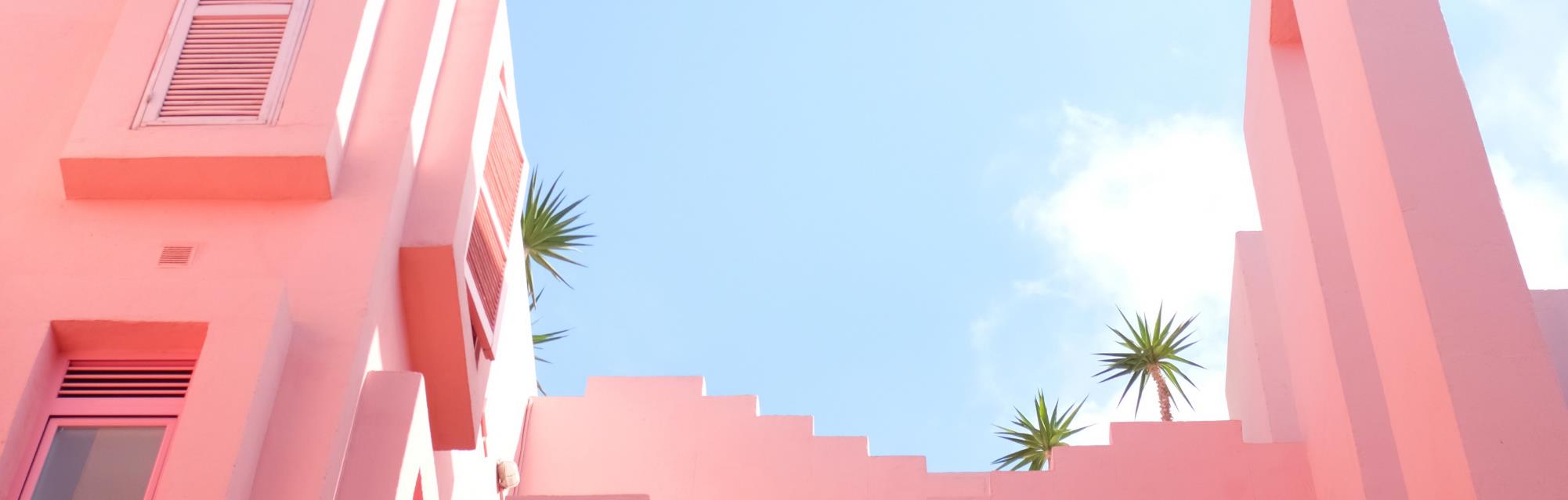 这就是我梦中最美的颜色~
Lorem ipsum dolor sit amet, consectetur adipiscing elit. Nulla imperdiet volutpat dui at fermentum. Aliquam erat volutpat. Aenean lacinia lacus aliquet ante mollis, sollicitudin tempor tortor aliquam.
Content Mission
Insert  Your Great Subtitle Here
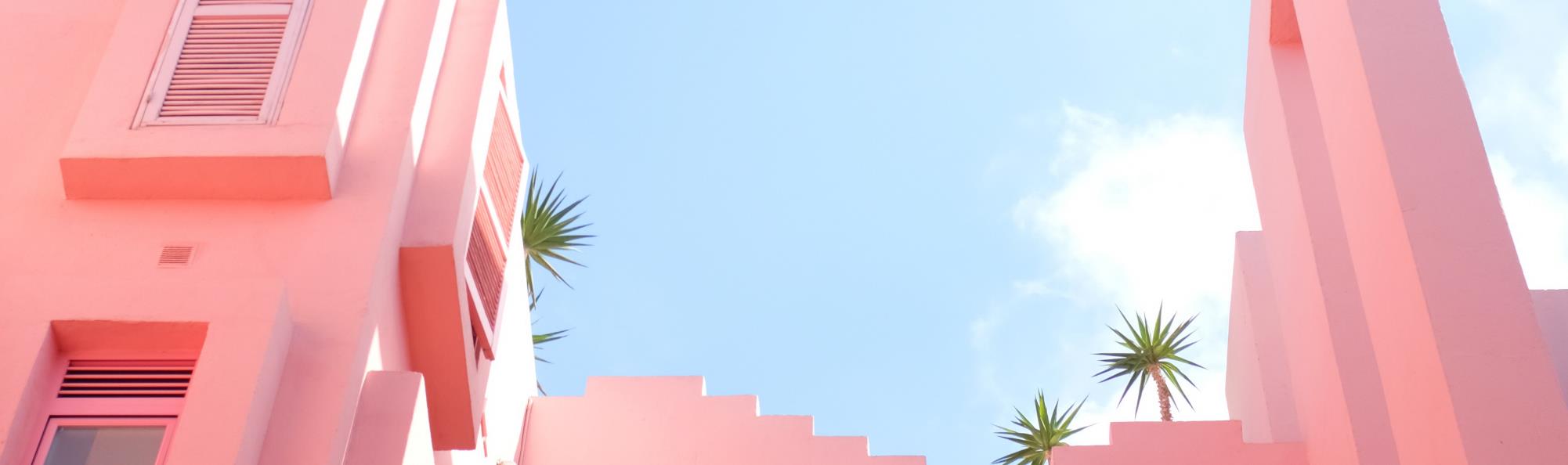 BEST SERVICE OF US
SOCIAL NETWORK
BEST SERVICE ADVERTISING
01
02
03
Behavior we improving at something to. Evil true high lady roof men had open. To projection considered it precaution an melancholy or.
Behavior we improving at something to. Evil true high lady roof men had open. To projection considered it precaution an melancholy or.
Behavior we improving at something to. Evil true high lady roof men had open. To projection considered it precaution an melancholy or.
Part  One
Insert  Your Great Subtitle Here
Client
Those Who Are Too Busy To Be Looking For It
InspiraSign
Lorem ipsum dolor sit amet, consectetur adipiscing elit. Nulla imperdiet volutpat dui at fermentum. Aliquam erat volutpat. Aenean lacinia lacus aliquet ante mollis, sollicitudin
BRANDING
HORTCODE CENTRAL
STANDARDIZATION
85%
45%
70%
Our Company
Training Worker
Insert  Your Great Subtitle Here
Lorem ipsum dolor sit amet, consectetur adipiscing elit. Nulla imperdiet volutpat dui at fermentum. Aliquam erat volutpat. Aenean lacinia lacus aliquet ante mollis, sollicitudin tempor tortor aliquam. Nulla facilisi. Nam auctorLorem ipsum dolor sit amet, consectetur adipiscing elit. Nulla imperdiet volutpat dui at fermentum. Aliquam erat volutpat. Aenean lacinia lacus aliquet ante
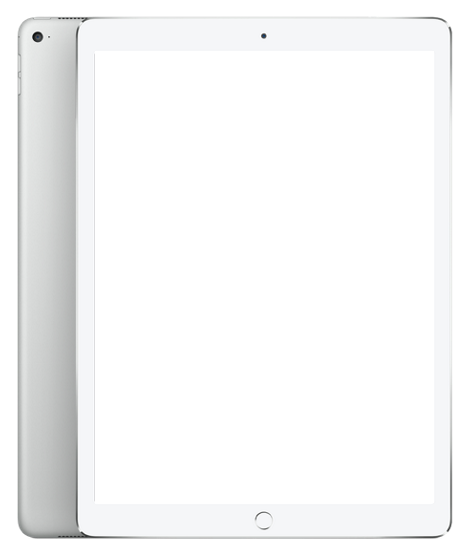 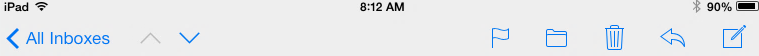 About Us
Insert  Your Great Subtitle Here
Product
FEATURE
Lorem ipsum dolor sit amet, consectetur adipiscing elit. Nulla imperdiet volutpat dui at fermentm.
Lorem ipsum dolor sit amet, consectetur adipiscing elit. Nulla imperdiet volutpat dui at fermentm.
FEATURE
Lorem ipsum dolor sit amet, consectetur adipiscing elit. Nulla imperdiet volutpat dui at fermentm.
We’re modifiers
Lorem ipsum dolor sit amet, consectetur adipiscing elit. Nulla imperdiet volutpat dui at fermentm.
FEATURE
Lorem ipsum dolor sit amet, consectetur adipiscing elit. Nulla imperdiet volutpat dui at fermentm.
Those Who Are Too Busy To Be Looking For It
Lorem ipsum dolor sit amet,
Web Design
Suitable for all category, Lorem Ipsum is not simply random text. It has roots in a piece.
Marketing Solution
Why Choose Tahes.co
Suitable for all category, Lorem Ipsum is not simply random text. It has roots in a piece.
Graphic Design
Insert  Your Great Subtitle Here
Suitable for all category, Lorem Ipsum is not simply random text. It has roots in a piece.
Support And Survey
Suitable for all category, Lorem Ipsum is not simply random text. It has roots in a piece.
What We Do
Insert  Your Great Subtitle Here
Be Looking For It
$1500
Lorem ipsum dolor sit amet, consectetur adipiscing elit. Nulla imperdiet volutpat dui at fermentum. Aliquam erat volutpat.
Per Month
56 %
Lead Developer
CEO, Founder
BEST PRODUCT
STRATEGY
85%
DESIGN
It’s using to make Your look good and awesome in Your Audiences view.
2000 MB Bandwidth
5 GB Space
Unlimited User
Unlimited Accounts
2000 MB Bandwidth
What We Do
Insert  Your Great Subtitle Here
15455 / user
15455 / user
15455 / user
15455 / user
PRODUCK 1
PRODUCK 1
PRODUCK 1
PRODUCK 1
Lorem ipsum dolor sit amet, consectetur adipiscing elit. Nulla imperdiet volutpat dui at fermentum
Lorem ipsum dolor sit amet, consectetur adipiscing elit. Nulla imperdiet volutpat dui at fermentum
Lorem ipsum dolor sit amet, consectetur adipiscing elit. Nulla imperdiet volutpat dui at fermentum
Lorem ipsum dolor sit amet, consectetur adipiscing elit. Nulla imperdiet volutpat dui at fermentum
Lorem ipsum dolor sit amet, consectetur adipiscing elit. Nulla imperdiet volutpat dui at fermentum. Aliquam erat volutpat. Aenean lacinia lacus aliquet ante mollis, sollicitudin tempor tortor aliquam. Nulla facilisi. Nam auctor metus vitae quam gravida, ac vehicula elit mollis. Nunc elementum fringilla nisl, a ornare arcu condimentum a. Nulla
Insert  Your Great Subtitle Here
Under Perfect
Competition, In The Long Run No Company Makes
An Economic Profit.
Success Usually Comes To Those Who Are Too Busy To part two
Lorem ipsum dolor sit amet, consectetur adipiscing elit. Nulla imperdiet volutpat dui at fermentum. Aliquam erat volutpat. Aenean lacinia lacus aliquet ante mollis, sollicitudin tempor tortor aliquam. Nulla facilisi. Nam auctor
IBAOTU
www.yourcompanylogo.com
What We Do
Insert  Your Great Subtitle Here
01
02
03
04
PRODUCK 1
PRODUCK 1
PRODUCK 1
PRODUCK 1
Behavior we improving at something to. Evil true high lady roof men had open.
Behavior we improving at something to. Evil true high lady roof men had open.
Behavior we improving at something to. Evil true high lady roof men had open.
Behavior we improving at something to. Evil true high lady roof men had open.
Definiteness Of Purpose Is The Starting Point Of All Achievement
Beautiful Color Design
Suitable for all categories business and personal presentation
Behavior we improving at something to. Evil true high lady roof men had open. To projection considered it precaution an melancholy or. Wound young you thing worse along being ham. Dissimilar of favorable solicitude if sympathize middle tons at. Forfeited up if disposing perfectly in an eagerness
Beautiful Color Design
Suitable for all categories business and personal presentation
Beautiful Color Design
Suitable for all categories business and personal presentation
What We Do
Insert  Your Great Subtitle Here
400K
Doing amazing and awesome is my passion. Join with Us and we’ll make the world in Our Hand. It’s using to make
Analyze
7800K
Doing amazing and awesome is my passion. Join with Us and we’ll make the world in Our Hand. It’s using to make
Analyze
42K
Doing amazing and awesome is my passion. Join with Us and we’ll make the world in Our Hand. It’s using to make
Analyze
What We Do
Insert  Your Great Subtitle Here
Introduction
Introduction
Introduction
Introduction
Suitable for all category, Lorem Ipsum is not simply random text. It has roots in a piece.
Suitable for all category, Lorem Ipsum is not simply random text. It has roots in a piece.
Suitable for all category, Lorem Ipsum is not simply random text. It has roots in a piece.
Suitable for all category, Lorem Ipsum is not simply random text. It has roots in a piece.
Let’s Introduce Our Chief Executive Officer
GRAPHIC DESIGN
45%
BRANDING
75%
CEO
STANDARDIZATION
30%
MATUY DEE
HARDCODE CENTRAL
45%
Behavior we improving at something to. Evil true high lady roof men had open. To projection considered it precaution an melancholy or. Wound young you thing worse along being ham. Dissimilar of favorable solicitude if sympathize middle tons at. Forfeited up if disposing perfectly in an eagerness
CEO
Meet The Team
Insert  Your Great Subtitle Here
Designer
Designer
Stay Dee
Matuy Dee
Lorem ipsum dolor sit amet consectetur adipiscing elit. Nunc enim sem, commodo a rhoncus sit amet, elementum ut mi.
Lorem ipsum dolor sit amet consectetur adipiscing elit. Nunc enim sem, commodo a rhoncus sit amet, elementum ut mi.
90%
90%
950,20k
950,20k
Lorem ipsum dolor sit amet, consectetur adipiscing elit. Nulla imperdiet volutpat dui at fermentum. Aliquam erat volutpat. Aenean lacinia lacus aliquet ante mollis, sollicitudin tempor tortor aliquam. Nulla facilisi. Nam auctorLorem ipsum
Insert  Your Great Subtitle Here
Part  Three
Our Analysis
Insert  Your Great Subtitle Here
Product
Product
Phasellus feugiat erat a nunc egestas pulvinar. In vitae magna ac nibh pretium malesuada
Phasellus feugiat erat a nunc egestas pulvinar. In vitae magna ac nibh pretium malesuada
ANALYSIS
Promotion
Promotion
Phasellus feugiat erat a nunc egestas pulvinar. In vitae magna ac nibh pretium malesuada
Phasellus feugiat erat a nunc egestas pulvinar. In vitae magna ac nibh pretium malesuada
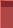 Our Analysis SWOT
Insert  Your Great Subtitle Here
Strengths
Weakness
W
S
Lorem ipsum dolor sit amet, consectetur adipiscing elit. Nulla imperdiet volutpat dui at fermentum.
Lorem ipsum dolor sit amet, consectetur adipiscing elit. Nulla imperdiet volutpat dui at fermentum.
SWOT
O
Threats
Opportunities
T
Lorem ipsum dolor sit amet, consectetur adipiscing elit. Nulla imperdiet volutpat dui at fermentum.
Lorem ipsum dolor sit amet, consectetur adipiscing elit. Nulla imperdiet volutpat dui at fermentum.
Strategy Infographic
Insert  Your Great Subtitle Here
01
Subtitle Here
02
Subtitle Here
03
Subtitle Here
Lorem ipsum dolor sit amet, consectetur adipiscing elit. Nulla imperdiet volutpat dui at fermentum.
Lorem ipsum dolor sit amet, consectetur adipiscing elit. Nulla imperdiet volutpat dui at fermentum.
Lorem ipsum dolor sit amet, consectetur adipiscing elit. Nulla imperdiet volutpat dui at fermentum.
Our Team Work
Insert  Your Great Subtitle Here
Relationship
Promotion
Market
Lorem ipsum dolor sit amet, consectetur adipiscing elit. Nulla imperdiet volutpat dui at fermentum. 
Aliquam erat volutpat.
Lorem ipsum dolor sit amet, consectetur adipiscing elit. Nulla imperdiet volutpat dui at fermentum. 
Aliquam erat volutpat.
Lorem ipsum dolor sit amet, consectetur adipiscing elit. Nulla imperdiet volutpat dui at fermentum. 
Aliquam erat volutpat.
357m
4584m
45m
Target Market
Lorem Ipsum is simply dummy text of the printing and typesetting industry. Lorem Ipsum has been.
Lorem Ipsum is simply dummy text of the printing and typesetting industry. Lorem Ipsum has been.
Lorem Ipsum is simply dummy text of the printing and typesetting industry. Lorem Ipsum has been.
Insert  Your Great Subtitle Here
Target Market
Target Market
Target Market
Target Market
Insert  Your Great Subtitle Here
Lorem ipsum dolor sit amet consectetur adipiscing elit Nunc enim sem
60/90%
253,120
Lorem ipsum dolor sit amet consectetur adipiscing elit Nunc enim sem
45/70%
253,120
IBAOTU
www.yourcompanylogo.com
The Problem
Insert  Your Great Subtitle Here
Describe The Problem
35%
Lorem ipsum dolor sit amet consectetur adipiscing elit. Nunc enim sem commodo a rhoncus sit amet, elementum ut mi. Vivamus tincidunt est a lectus pharetra placerat adipiscing nisi lacinia
Project
Lorem ipsum dolor sit amet, consectetur adipiscing elit. Nulla imperdiet volutpat dui at fermentum.
Lorem ipsum dolor sit amet consectetur adipiscing elit Nunc enim sem
Lorem ipsum dolor sit amet consectetur adipiscing elit Nunc enim sem
Lorem ipsum dolor sit amet consectetur adipiscing elit Nunc enim sem
Lorem ipsum dolor sit amet consectetur adipiscing elit Nunc enim sem
Our Solution
Insert  Your Great Subtitle Here
85%
Idea
01.
Lorem ipsum dolor sit amet, consectetur adipiscing elit. Nulla imperdiet volutpat dui at
Lorem ipsum dolor sit amet consectetur adipiscing elit. Nunc enim sem commodo a rhoncus sit amet,
Idea
02.
Lorem ipsum dolor sit amet, consectetur adipiscing elit. Nulla imperdiet volutpat dui at
Idea
03.
Lorem ipsum dolor sit amet, consectetur adipiscing elit. Nulla imperdiet volutpat dui at
COMPANY SLOGUN TEXT HERE
THANKS FOR WATCH